ZIMSKE OLIMPIJSKE IGRE
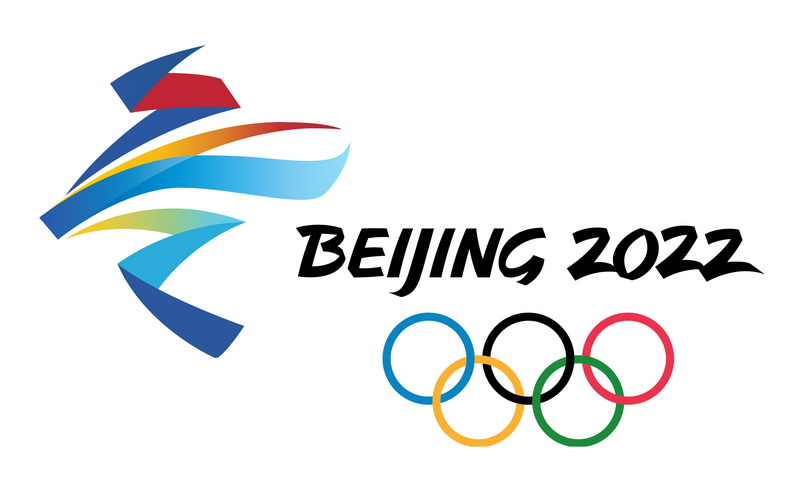 ZGODOVINA
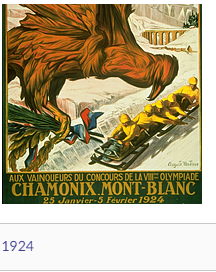 Po 28 letih olimpijskih iger so začeli
razmišljati o zimskih olimpijskih igrah. 
Tako so se začele leta 1924. Do leta
 1992 so bile istega leta kot poletne,kasneje
pa eno leto kasneje.
Letos je 24 let Zimskih olimpijskih iger
ŠPORTI
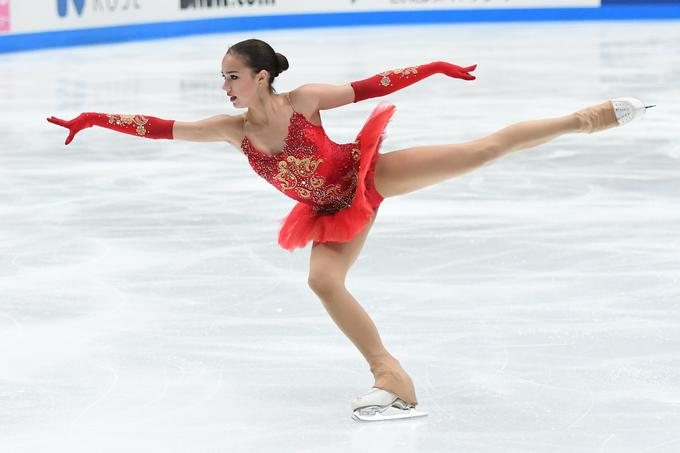 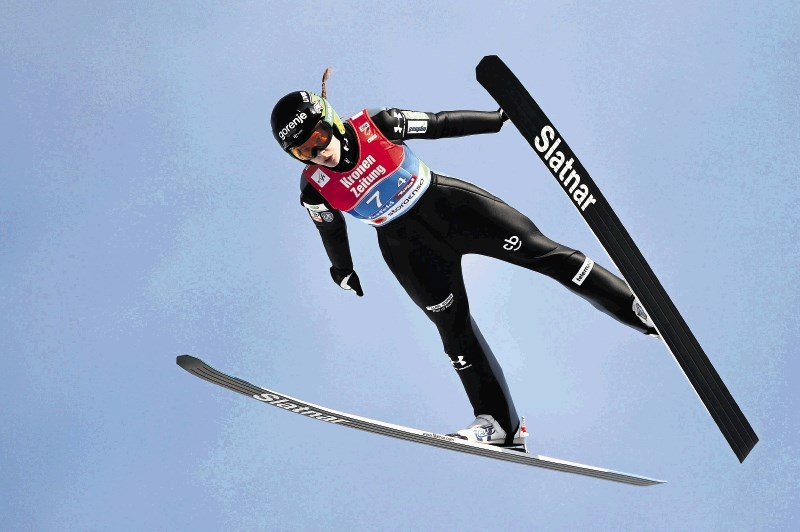 Biatlon
Bob
Curling
Tek na smučeh
Nordijsko smučanje
Smučarski skoki
Alpsko smučanje
Akrobatsko smučanje
Deskanje na snegu
Umetnostno drsanje
Hitrostno drsanje
Hokej na ledu
sankanje
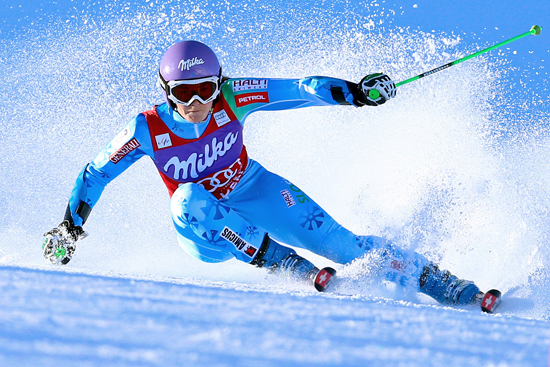 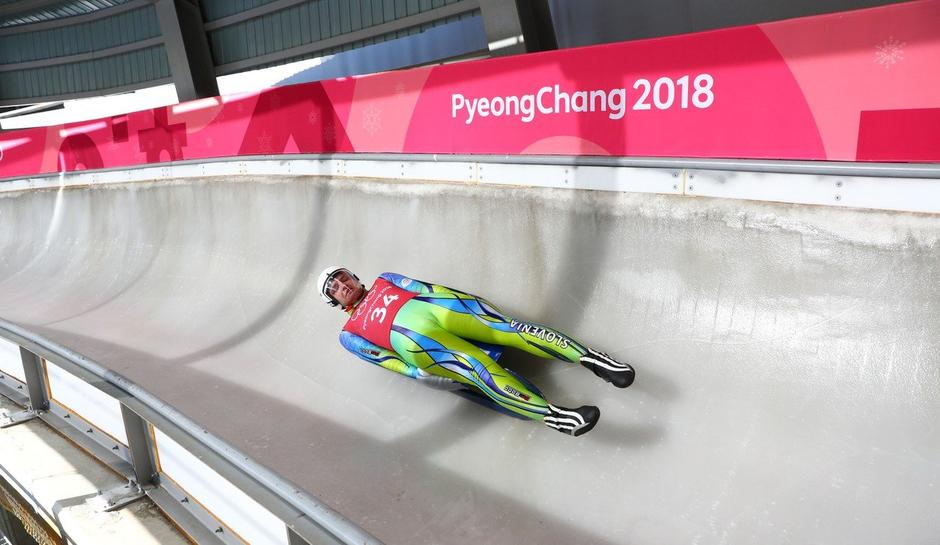 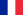 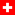 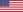 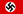 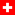 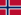 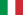 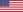 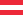 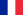 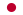 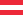 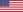 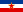 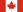 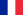 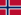 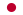 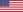 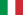 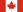 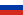 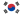 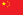 DRŽAVE GOSTITELJICE
2022
Letos ZOI gosti Kitajska v mestu Peking.
Tekmovalci bivajo v olimpijski vasici Beijing.
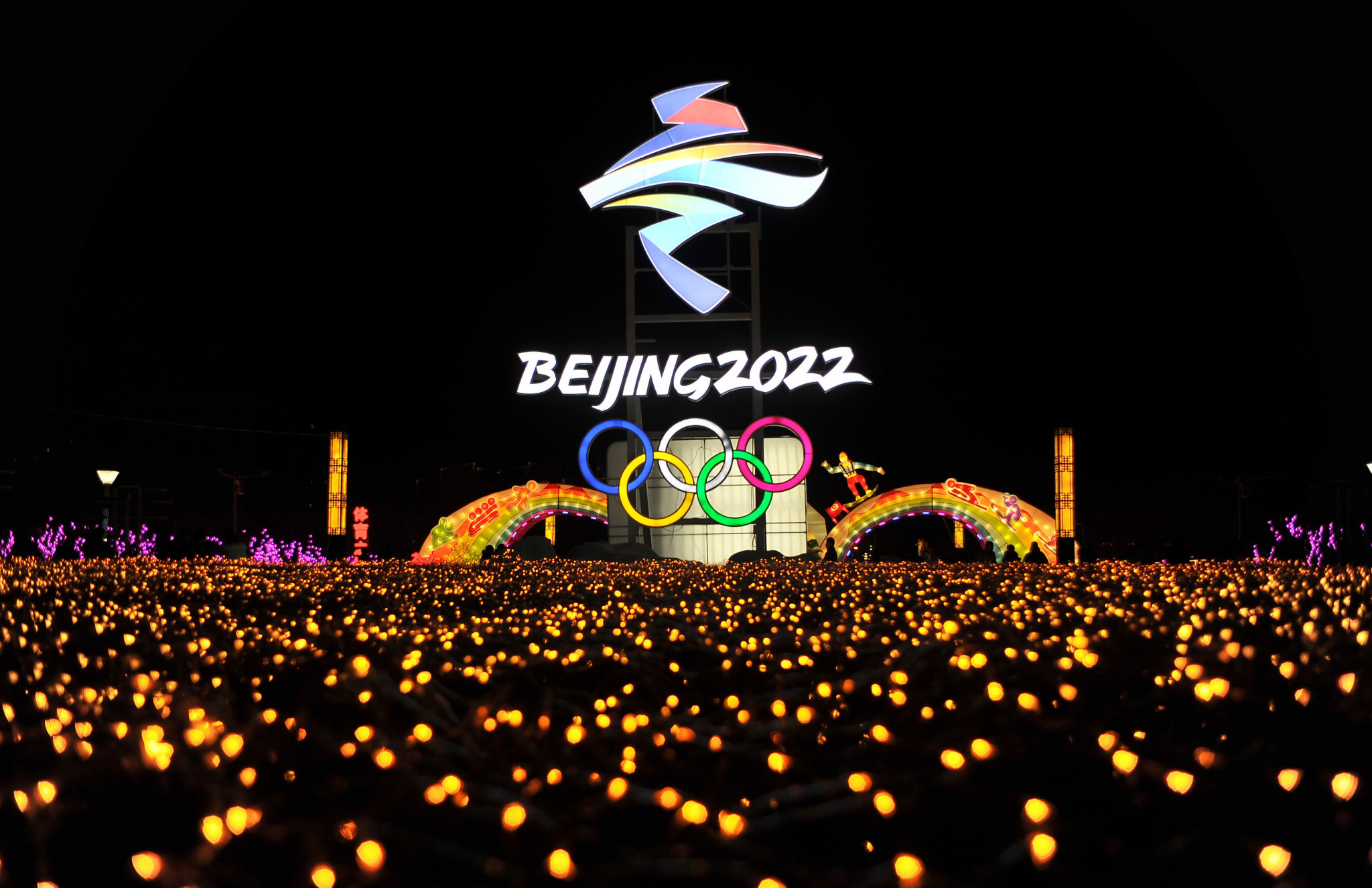 SLOVENSKI ŠPORTNIKI
Na letošnje igre je odšlo 42 športnikov 
Slovenske reprezentance.
 Na zimskih igrah smo do tega leta prejeli 2 zlati,8 srebrnih
In 11 bronastih. Do tega leta je 2 zlato
 kolajno prejela samo Tina Maze, a letos so jo
 končno prejeli tudi nekateri drugi športniki(skoki).
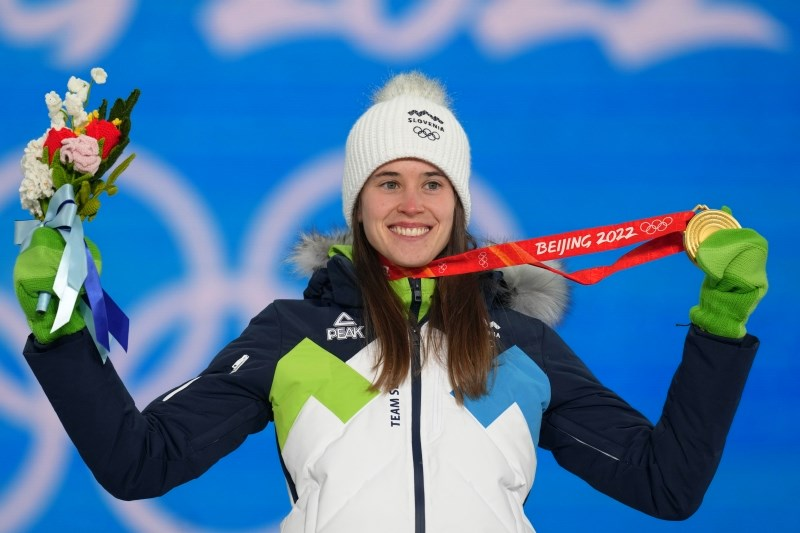